Angel Investing – 

Masterclass
TURNING IDEAS INTO ASSETS.
“There are only two ways to make money in startups: 

To create something valuable
Or 
To invest in the people that are creating valuable things.”

- Jason Calacanis
2
Confidential - Do not duplicate or distribute without written permission from IA.
Module 1- What, Who, Why
Landscape/ The Opportunity

What is Angel Investing

Who is an Angel Investor

Reasons to NOT BE and BE an angel investor

Expectations from Angel Investing

Capital Allocation
Module 2- How
How to Hack Angel Investing - Syndicates

Evaluate Deals

Make Investments – The Process

Post Investment Engagement
Indian Startup Ecosystem: A Snapshot
99K+
$180 Bn
108
Indian Startups Launched to Date
Funding Raised by Indian Startups by end of 2023
Indian Startups in the Unicorn Club
26K+
$340.8 Bn+
4,413
Angel Investors in India
Combined Valuation Of Indian Unicorns
Funded Startups in India
1.4K
100+
17
M&As Recorded by end of 2023
Indian Startups in the Soonicorn Club
Indian Internet Companies Listed to Date
The Opportunity
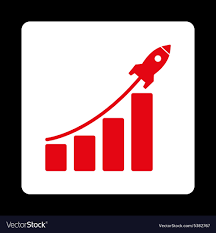 Founders
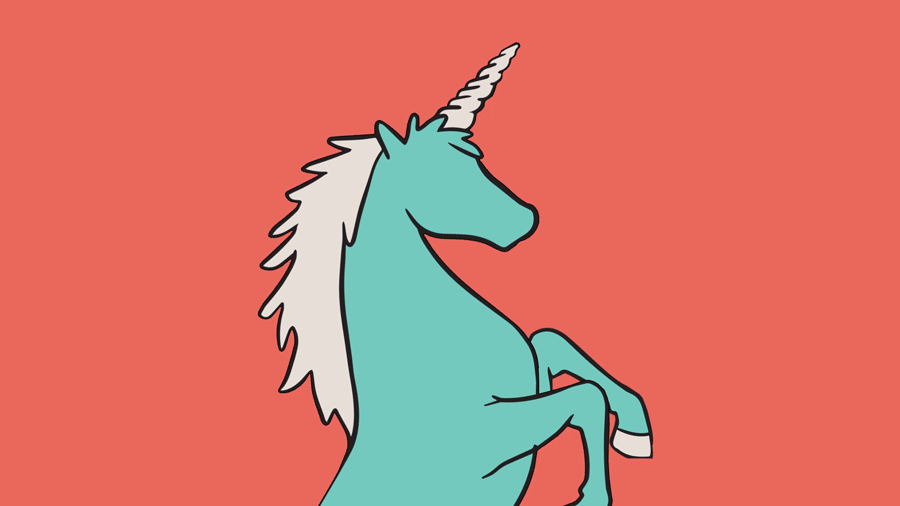 Venture Funds
WHO IS PARTICIPATING IN THIS WEALTH CREATION & WHO ISN’T?
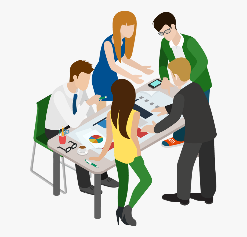 Angel Investors
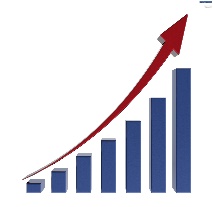 Seed Funds
US $90 BN ECOSYSTEM VALUATION
6
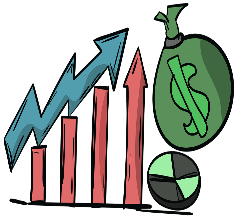 Networks & Syndicates
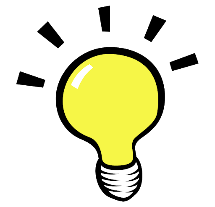 Accelerators
Confidential - Do not duplicate or distribute without written permission from IA.
[Speaker Notes: And this wealth creation is being capitalized early, primarily by the entrepreneurs who are taking advantage of disruptive innovations and by the angel & venture capitalists who are backing them.]
What is Angel Investing?
Angel Investing is act of putting money into the earliest rounds of a private business with the goal of getting back more money than you put in.
What do early stage startups look like?
Trying to find product-market fit
Typically less than 3 years old
Small Team
Early Traction- Few Paid Customers
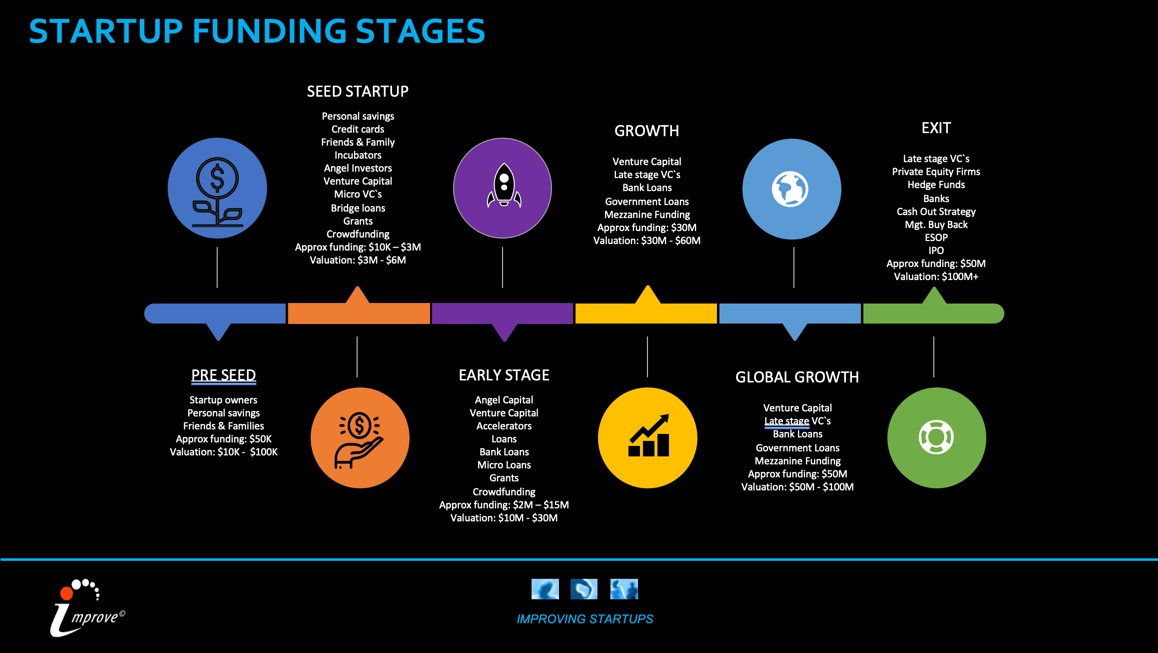 Key finding: Early rounds are the most profitable
Extensive analysis of over 550,000 investment events and outcomes shows that  despite high failure rates, valuations in the first four rounds consistently favor the  investor compared to later investor rounds
NAV + Cash Return by Funding Round
20th to 80th Percentile  Median VC Multiple
Median NASDAQ Return (~9% IRR)
Chart shows results derived  from 550,000 VC events  (investments, acquisitions, etc)  sourced from PitchBook,  Crunchbase, Red Seer,  Venture Intelligence, Hatcher+  co-investment partners and  Hatcher+ proprietary data
Round assignments follow
as  per named by data source
Where investments have not  yet been realized or written off,  an adjusted NAV* based on  last funds raised is used
Returns illustrated are gross  and do not take into account  any fees / carry that may be  charged
Average Multiple on Invested Capital
10
Accelerator / Incubator
Series D
Angel\Seed
Pre-Seed
Series A
Series E & Above
Series C
Series B
Who is an angel investor?
An angel investor is an individual who provides capital for a startup, usually in exchange for convertible debt or ownership equity
Angel investors usually give support to startups as the initial moments (where risk of the startups failing are relatively high) and when most institutional investors are not prepared to back them
Group sport vs Solo sport
And increasing number of angel investors invest online through equity crowdfunding or organize themselves into angel groups or angel networks to share investment capital, as well as to provide advice to their portfolio companies
Why become an angel investor?
Reasons NOT TO BE an angel investor
While it sounds heavenly, it's essential to understand the potential challenges.
Reason 1: The economics of angel investing work against all but a select few
Power Law of Startup Investment Returns
"You only have to be right once."
-Mark Cuban
Multipliers of successful Indian startups
Journey of an angel investor who invested INR 10 lakhs in 2010 and got a 2240X return in 2021
₹15 Lakhs investment in Mamaearth in the year 2016 would make ₹ 220 Cr. with 1463x return
Ashish Gupta, who was the first angel investor in Flipkart, will have turned an initial investment of Rs. 10 lakh into a staggering Rs. 130 crore after Flipkart was acquired by Walmart
Real risk is missing out on the HOME RUN!
The Science of Investing
Portfolio theory – Invest in a large number of startups, be patient and be cool with seeing most fail
Initial investment pool, double down your bets - follow on investment pool
Tripling down on that one company that could be the home run!
Reason 2: The structure of angel investing works against all but a select few
There are very few breakouts. 

Number of unicorns from 2021-23:
43
Predicting the home run is hard!!
23
3 so far
2021
2022
2023
Other Risks
Liquidity/Tranferability: Startup investments often lack immediate liquidity, as they require time to grow and mature
Holding Period: Investing is a marathon, not a sprint. Holding period refers to the time you hold onto an investment before selling it.
Principal Loss: Not every venture succeeds, and the possibility of losing your initial investment exist.
Reporting: Regulatory requirements of private companies is not as stringent as listed ones
Reasons TO BE an angel investor
Reason 1: Can be your highest return asset class, if done right.
Reason 2: No recession in startup funding
108
$340 Bn
99K+
Unicorns
DPIIT Recognised Startups*
Total Valuation of Unicorns
Reason 3: The median company makes 95% of their gains in valuation before they go public.
Reason 4: India is a growth story!
Reason 5: Best way to stay relevant and learn.
Reason 6: Building the ecosystem and economy.
FINALLY

 Pass on What you have learned - Yoda
Invest through angel networks and get associated with the best of the Accelerators
Mohandas Pai
Vinod Khosla
Ratan Tata
Kunal Shah
Nithin Kamath
Anupam Mittal
Successful Angel Investors
Solid reputation built over a decade (or more) as great people who work hard for the companies they invest in
They have deep and vibrant network in relevant startup fields, built by doing a ton of things for other people – Successful founder/senior employees of successful startups
Expectations from angel investing
Power Law of Startup Investment Returns
Expectations from angel investing
Wealth Creation- from few, slowly
Good ideas take time to take shape and hence make returns
Bad ideas fail early
What is the magic number? How many startups should one invest in?
When should one exit? When a VC enters?
How much capital they should expect to invest on an annual basis if they want a diversified portfolio?
Should one invest in a startup in an area beyond their expertise?
How will tax implications affect investment decisions and returns?
Capital Allocation- Questions
How successful investors allocate capital
Portfolio strategy that aligns with their financial goals, risk tolerance, and expertise
Leverage their networks and relationships to source investment opportunities
Thorough due diligence: Analyze various factors
Diversification across a range of startups
Collaborate with investment committees or groups to collectively make investment decisions
Work with legal and financial professionals to ensure investments are structured correctly and to manage tax implications
Actively engage with startups, offering strategic guidance, mentorship, and introductions
Prepared to wait for the right exit opportunities and not expect immediate liquidity.
Module 2 –The HOW
How to source deals
02
03
04
01
Syndicate 
Investing


Let's Invest Together!
Thesis-based investing : Boiling the ocean

 Conducting thorough research to identify trends, market shifts, emerging technologies, or industries you believe will experience significant growth or disruption.
Network-based Investing/ Opportunistic Investing 

 Startup events, industry conferences, meetups, and networking functions to expand your network
Understanding Angel Investing Platforms


There are several angel investing platforms that provide a platform for investors to source startup deals, connect with entrepreneurs, and facilitate the investment process
How to Evaluate Deals – The 3 Ts
TAM – Total Addressable Market


Timing - 


Team – Founder-Market Fit!
Questions to follow
Funding utilisation

 Projections

 Any unfair advantage

Impact creation

Exit Paths
Product uniqueness

Revenue Model

Number of paying customers

New vs Repeat Customers

 LTV vs CAC

Burn Rate

Runway
How to Hack Angel Investing- Syndicates
Diversification
Experienced Leadership
Access to Deal Flow
Learning Opportunities
Lower Ticket Sizes
Streamlined Paperwork
Networking Opportunities
Exit Support
Choose your syndicate wisely
Track Record – 

Number and corpus of investments
 Hit Ratio 
Number and quantum of Exits
Number of startups that have shut shop

 Skin in the game

 Experience of the Leadership Team

 Strong Process and Communication
Review Deck
Deal Sourcing
Screening
Preliminary DD
Termsheet
Legal Documentation
Financial DD
Investment Transfer
Active Engagement
Advisory
Follow-on
Exit Strategy
The Investment Process
Pitch Phase
investment Phase
Post-Investment Phase
Quarterly 
Update Calls
Due Diligence – 
   LDD/FDD/Ops DD
Pitch Session
Term Sheet
MIS - Monthly
Deep Dive
Audited
 Financial
Annually
Talk to fellow investors/
   syndicate team
Dashboard
SSHA
Call for Money
Post-Investment Engagement
02
03
04
01
Portfolio Management

Monitor the performance of your investments and actively manage your portfolio to make informed decisions about future investments and divestments.
Milestones Tracking

Depending on your level of involvement, provide advice, mentorship, or guidance to the startup's founders based on your expertise.
Stay informed about the startup's progress and actively engage with updates and milestones.
Follow-on Investment

If the startup shows promise and requires additional funding rounds to scale, consider participating in follow-on investment rounds to maintain or increase your ownership stake.
Exit & Liquidity

As the startup grows, consider potential exit strategies, such as acquisition, initial public offering (IPO), or secondary market sales, that can yield returns on your investment.